AI & CV Research Workshop
일시 : 2019년 4월 9일
시간 : 10:00 ~ 13:50
장소 : 서울대학교 공학관 301동 118호
문의 : minui@vision.snu.ac.kr
이 워크샵은 한-영 협력 프로그램(NRF-2017K1A3A1A16067245)의 부분적 지원으로 진행되며 신청없이 자유롭게 참석하실 수 있습니다. 컴퓨터비전, 그래픽스 분야의 최신 기술과 정보를 함께 나누고자 하오니, 많은 관심과 참여를 부탁드립니다.
10:00                 개회 및 인사말                                                                               김건희 교수
10:00 ~ 10:20   연사 소개 및 삼성디스플레이 AI 기술
                      김재완 상무 (삼성디스플레이 생산기술센터)
10:20 ~ 10:50   Imaging and Learning for 3D Appearance Capture
	          Abhijeet Ghosh 교수 (Imperial College London)
10:50 ~ 11:10   On-Site Example-Based Material Appearance Acquisition
                  Yiming Lin 연구원 (Imperial College London)
11:10 ~ 11:40   Sony's CMOS polarization image sensor and its applications
                  Ilya Reshetouski 연구원 (Sony)
11:40 ~ 12:20   점심제공
12:20 ~ 12:50   Clova Video Intelligence
                      배순민 리더 (네이버 클로바 비디오팀)
12:50 ~ 13:20   불량 검사를 위한 분류기 설계와 적용
                      김은우 책임연구원 (삼성디스플레이)
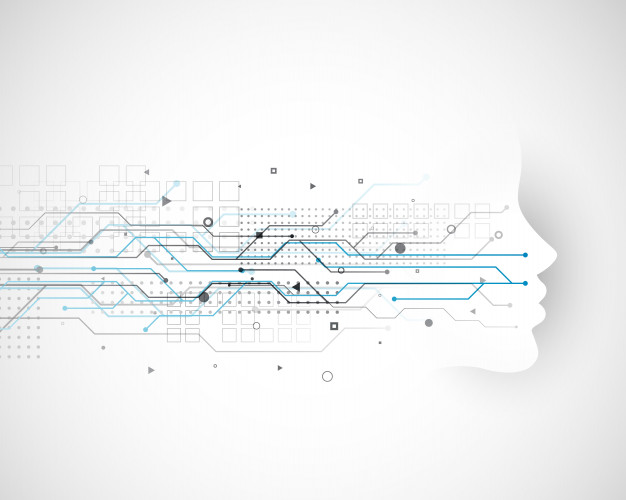 13:20 ~ 13:50    Learning to Sort Comic Panels to Learn Temporal Common Sense
                  이가영 연구원 (네이버 웹툰)
13:50                질의 토론 및 폐회                                                                         김건희 교수